Перенос слов
1 класс
«Начальная   школа  XXI  века»
Тютрюмова Е.В.
				г. Лодейное Поле
				Ленинградская область
				МКОУ «ЛНОШ»
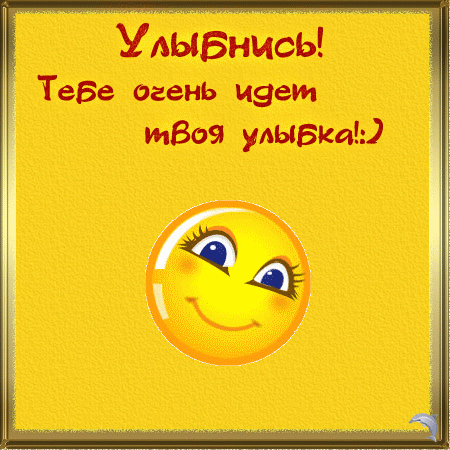 УЛЫБНИСЬ!
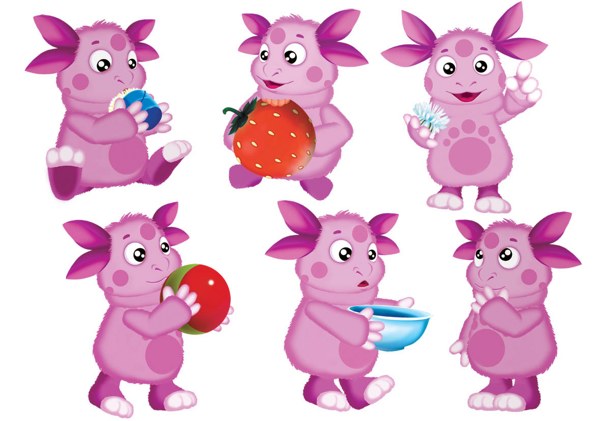 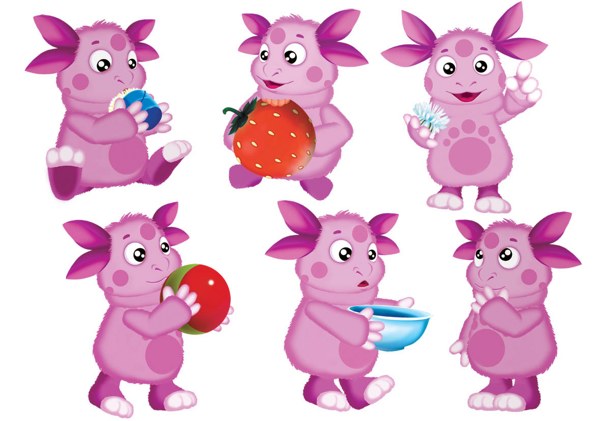 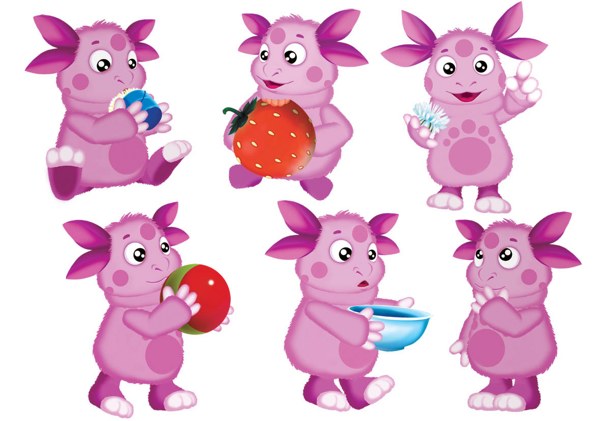 делаю
вывод
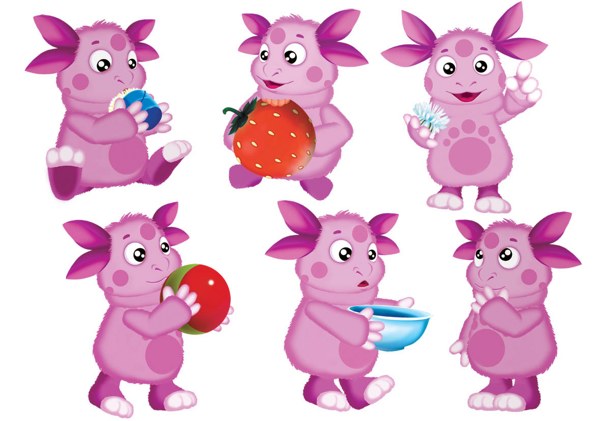 размышляю
замечаю
наблюдаю
а  о  у  л  и
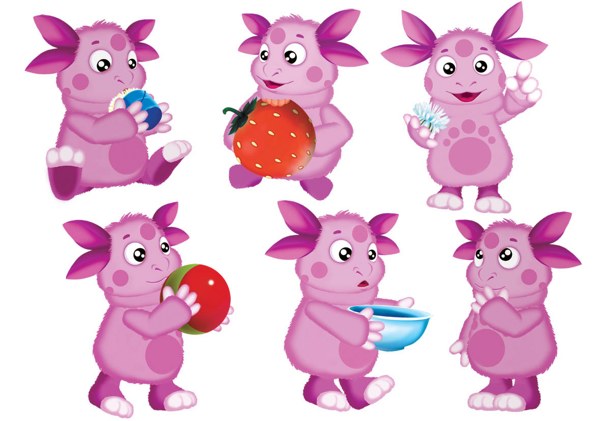 любят
читать
Дети
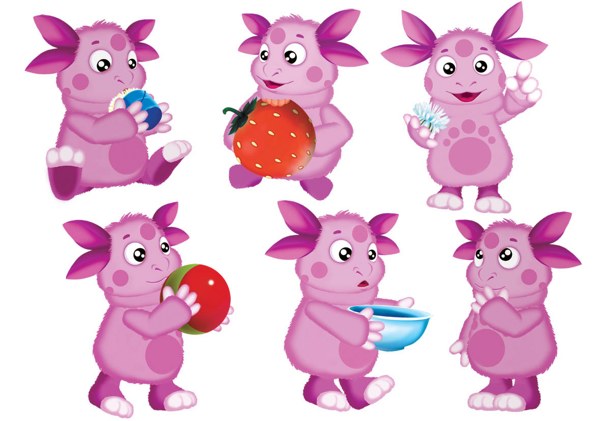 Лунтик поймал щу-ку. Рыба плавала в та-зу. У щуки острые зу-бы.
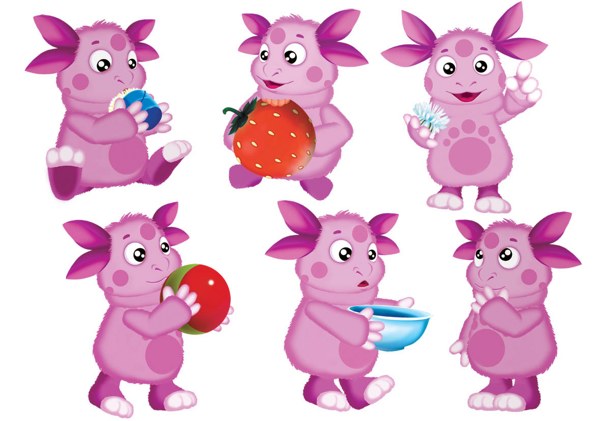 перенос
пе-ре-нос
буква
бук-ва
вопрос
воп-рос
конверт
кон-верт
думать
ду-мать
правило
пра-ви-ло
любят
читать
сти-
Дети
хи.
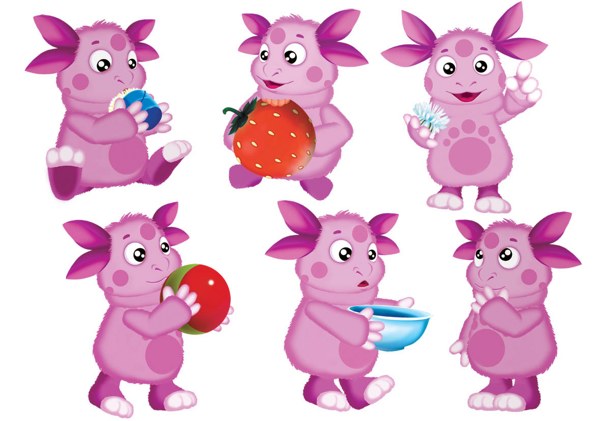 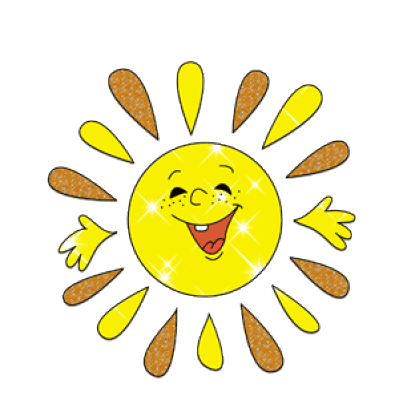 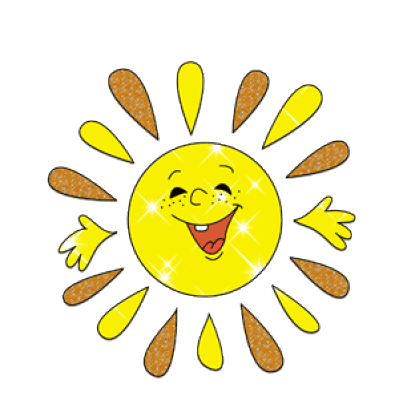 у – ро - ки
уро – ки
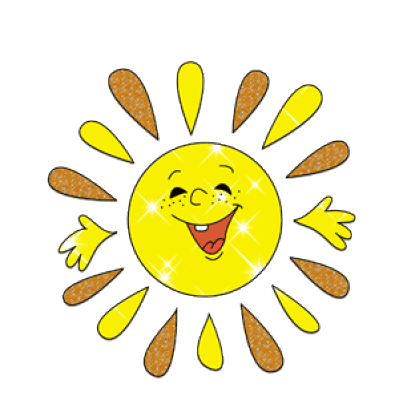 ли – ния
ли – ни - я
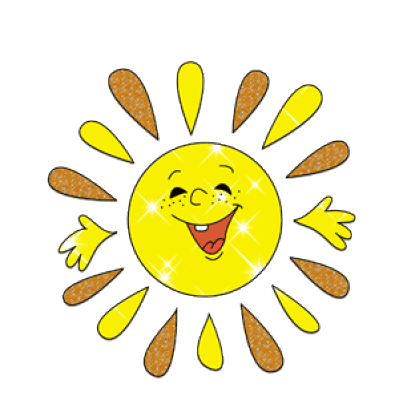 Ира
И - ра
у-рок,  шко-ла, 
        пар-та, знани-я,
        уче-ник
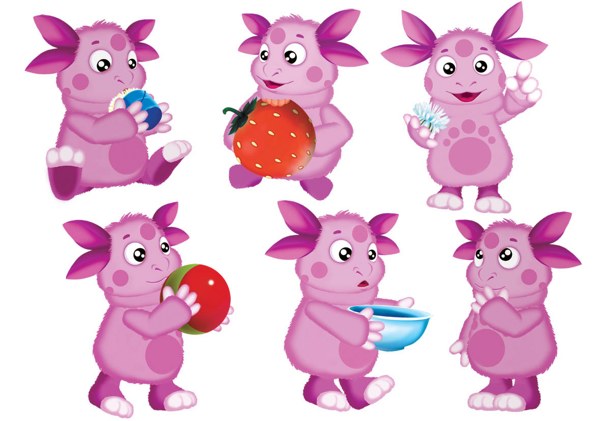 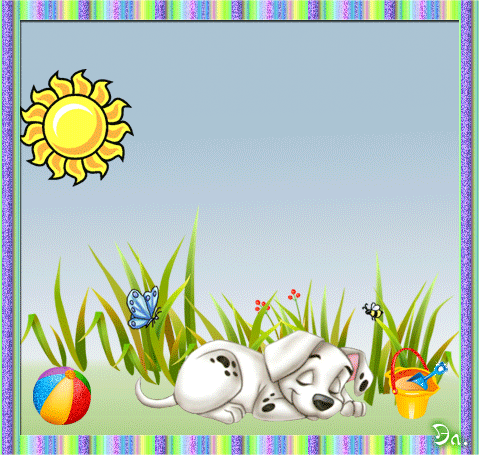